تم : حشرات
قالب پاورپوینت رایگان حیوانات و جانوران (تم: حشرات) با 39 اسلاید تهیه کردم
محتویات این قالب
این الگو شامل مجموعه ای از منابع اینفوگرافیک تکمیلی برای موضوع علوم برای دوره ابتدایی: همه چیز در مورد حشرات است
این اینفوگرافیک ها با سبک ارائه فوق تطبیق داده شده اند، بنابراین می توانید آنها را به راحتی درج کرده و به
 طور کامل یکپارچه کنید. فقط
باید موارد زیر را انجام دهید:
عنصری را که می خواهید کپی کنید انتخاب کنید
راست کلیک کرده و "Copy" را انتخاب کنید
به اسلایدی بروید که می خواهید عنصر ظاهر شود
کلیک راست کرده و "Paste" را انتخاب کنید
همه چیز درباره اینفوگرافیک حشرات
الیترا
آنتن
قالب پاورپوینت حیوانات قابل ویرایش می باشد
قالب پاورپوینت حیوانات قابل ویرایش می باشد
پاها
سر
قالب پاورپوینت حیوانات قابل ویرایش می باشد
قالب پاورپوینت حیوانات قابل ویرایش می باشد
همه چیز درباره اینفوگرافیک حشرات
02
04
لارو
زنبور بالغ
قالب پاورپوینت حیوانات قابل ویرایش می باشد
قالب پاورپوینت حیوانات قابل ویرایش می باشد
01
03
تخم مرغ
قرمز
قالب پاورپوینت حیوانات قابل ویرایش می باشد
قالب پاورپوینت حیوانات قابل ویرایش می باشد
همه چیز درباره اینفوگرافیک حشرات
هر شکل را با نام هر حیوان با یک خط وصل کنید
کریکت
کرم
عنکبوت
مورچه
همه چیز درباره اینفوگرافیک حشرات
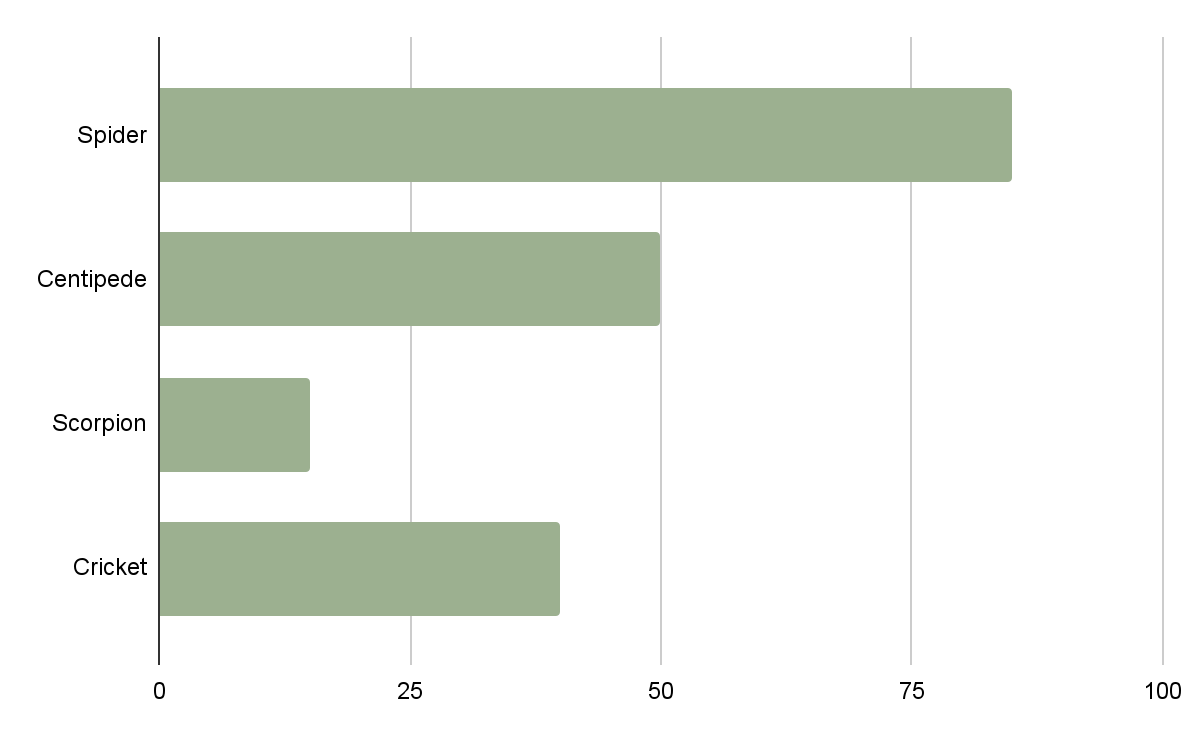 85%
50%
عنکبوت
هزار پا
قالب پاورپوینت حیوانات قابل ویرایش می باشد
قالب پاورپوینت حیوانات قابل ویرایش می باشد
15%
40%
عقرب
کریکت
قالب پاورپوینت حیوانات قابل ویرایش می باشد
قالب پاورپوینت حیوانات قابل ویرایش می باشد
پیوند موجود در نمودار را دنبال کنید تا داده‌های آن را تغییر دهید و سپس پیوند جدید را در اینجا جای‌گذاری کنید. برای اطلاعات بیشتر اینجا را کلیک کنید
همه چیز درباره اینفوگرافیک حشرات
عنوان
عنوان
قالب پاورپوینت حیوانات
 قابل ویرایش می باشد
قالب پاورپوینت حیوانات
 قابل    ویرایش می باشد
عنوان
عنوان
قالب پاورپوینت حیوانات
 قابل ویرایش می باشد
قالب پاورپوینت حیوانات
 قابل ویرایش می باشد
همه چیز درباره اینفوگرافیک حشرات
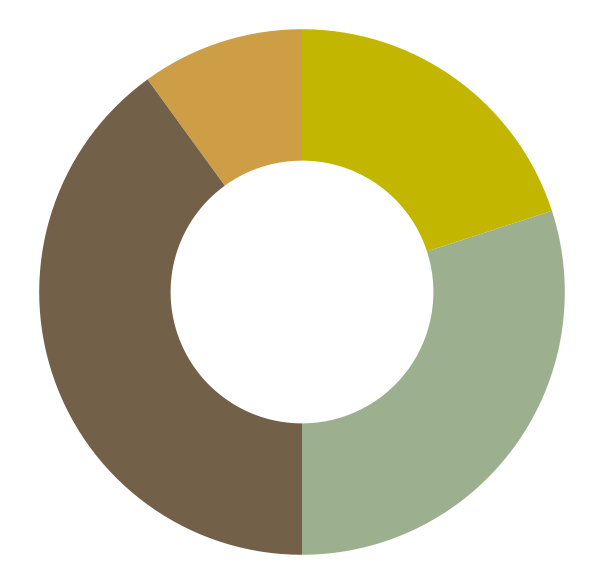 10%
20%
کولئوپترا
دوپترا
قالب پاورپوینت حیوانات
 قابل ویرایش می باشد
قالب پاورپوینت حیوانات
 قابل ویرایش می باشد
40%
30%
Lepidoptera
اودوناتا
قالب پاورپوینت حیوانات
 قابل ویرایش می باشد
قالب پاورپوینت حیوانات
 قابل ویرایش می باشد
این قالب پاورپوینت شامل 32 اسلاید ابتدایی حرفه ای و متحرک است که به صورت رایگان در اختیار شما قرار می گیرد. همچنین، 7 اسلاید دیگر که به عنوان اسلایدهای کمکی مانند اشکال و جداول بوده، کاملا قابل ویرایش هستند.
همه چیز درباره اینفوگرافیک حشرات
اهمیت اکولوژیکی حشرات
چرخه مواد مغذی
شاخص های زیست محیطی
قالب پاورپوینت حیوانات قابل ویرایش می باشد
قالب پاورپوینت حیوانات قابل ویرایش می باشد
قالب پاورپوینت حیوانات قابل ویرایش می باشد
قالب پاورپوینت حیوانات قابل ویرایش می باشد
قالب پاورپوینت حیوانات قابل ویرایش می باشد
قالب پاورپوینت حیوانات قابل ویرایش می باشد
قالب پاورپوینت حیوانات قابل ویرایش می باشد
قالب پاورپوینت حیوانات قابل ویرایش می باشد
قالب پاورپوینت حیوانات قابل ویرایش می باشد
قالب پاورپوینت حیوانات قابل ویرایش می باشد
همه چیز درباره اینفوگرافیک حشرات
کلمات زیر را در جستجوی کلمه جستجو کنید
مورچه - زنبور - پروانه - لیدی باگ - سوسک - کک
همه چیز درباره اینفوگرافیک حشرات
عنوان در اینجا
عنوان در اینجا
عنوان در اینجا
کامل
دگردیسی
ناقص
عنوان در اینجا
عنوان در اینجا
همه چیز درباره اینفوگرافیک حشرات
سنجاقک
قالب پاورپوینت حیوانات قابل ویرایش می باشد
پروانه
عقرب
قالب پاورپوینت حیوانات قابل ویرایش می باشد
قالب پاورپوینت حیوانات قابل ویرایش می باشد
همه چیز درباره اینفوگرافیک حشرات
80%
90%
حشرات
پستانداران
قالب پاورپوینت حیوانات قابل ویرایش می باشد
قالب پاورپوینت حیوانات قابل ویرایش می باشد
40%
10%
پرنده ها
خزندگان
قالب پاورپوینت حیوانات قابل ویرایش می باشد
قالب پاورپوینت حیوانات قابل ویرایش می باشد
همه چیز درباره اینفوگرافیک حشرات
حشره 1
قالب پاورپوینت حیوانات قابل ویرایش می باشد
حشره 2
قالب پاورپوینت حیوانات قابل ویرایش می باشد
حشره 3
قالب پاورپوینت حیوانات قابل ویرایش می باشد
همه چیز درباره اینفوگرافیک حشرات
پاسخ صحیح را پر کنید
همه چیز درباره اینفوگرافیک حشرات
تهاجمی
عنوان در اینجا
بیولومینسانس
عنوان در اینجا
Camouflage
عنوان در اینجا
همه چیز درباره اینفوگرافیک حشرات
پروانه
50%
قالب پاورپوینت حیوانات قابل ویرایش می باشد
کرم ابریشم
80%
قالب پاورپوینت حیوانات قابل ویرایش می باشد
همه چیز درباره اینفوگرافیک حشرات
کوچکترین
20%
قالب پاورپوینت حیوانات قابل
 ویرایش می باشد
سریع ترین
50%
قالب پاورپوینت حیوانات 
قابل ویرایش می باشد
بزرگترین
70%
قالب پاورپوینت حیوانات 
قابل ویرایش می باشد
کوچکترین
90%
قالب پاورپوینت حیوانات 
قابل ویرایش می باشد
همه چیز درباره اینفوگرافیک حشرات
صفت هایی که پروانه ها را تعریف می کنند با علامت x علامت بزنید
پر جنب و جوش
X
رنگارنگ
ارتجاعی
صلح آمیز
گوناگون، متنوع
نمادین
قوی تر
گرده افشان
همه چیز درباره اینفوگرافیک حشرات
این قالب پاورپوینت به شما کمک می کند تا با آسانی و با استفاده از تصاویر جذاب و متحرک، مفاهیم خود را به صورت واضح و قابل فهمی به مخاطبان خود منتقل کنید. امیدوارم این قالب پاورپوینت برای شما مفید باشد.
همه چیز درباره اینفوگرافیک حشرات
. این قالب پاورپوینت شامل 32 اسلاید ابتدایی حرفه ای و متحرک است که به صورت رایگان در اختیار شما قرار می گیرد
سریع ترین حشره ...
بزرگترین حشره ...
پرنده ترین حشره است
زشت ترین حشره...
همه چیز درباره اینفوگرافیک حشرات
سفارشات
اودوناتا
Lepidoptera
کولئوپترا
قالب پاورپوینت حیوانات قابل ویرایش می باشد
قالب پاورپوینت حیوانات قابل ویرایش می باشد
قالب پاورپوینت حیوانات قابل ویرایش می باشد
سنجاقک ها
پروانه
پروانه
سوسک ها
همه چیز درباره اینفوگرافیک حشرات
قالب پاورپوینت حیوانات قابل ویرایش می باشد
مورچه
01
قالب پاورپوینت حیوانات قابل ویرایش می باشد
زنبور عسل
02
قالب پاورپوینت حیوانات قابل ویرایش می باشد
پروانه
03
قالب پاورپوینت حیوانات قابل ویرایش می باشد
سنجاقک
04
همه چیز درباره اینفوگرافیک حشرات
علوفه جویی
تشکیل مسیر
تغذیه
تشخیص
مراحل معمولی مربوط به نحوه تغذیه مورچه ها:
عنوان در اینجا
عنوان در اینجا
عنوان در اینجا
عنوان در اینجا
01
02
03
04
همه چیز درباره اینفوگرافیک حشرات
25%
50%
75%
پشه
کرم شب تاب
سوسک
عنوان در
 اینجا
عنوان در
 اینجا
عنوان در 
اینجا
همه چیز درباره اینفوگرافیک حشرات
شناسایی یک حشره
01
02
03
رعایت کنید
یادداشت بردار
از راهنماها استفاده کنید
قالب پاورپوینت حیوانات قابل ویرایش می باشد
قالب پاورپوینت حیوانات قابل ویرایش می باشد
قالب پاورپوینت حیوانات قابل ویرایش می باشد
همه چیز درباره اینفوگرافیک حشرات
75%
25%
کرم ابریشم
سوسک
در انتها، این قالب پاورپوینت به شما کمک می کند تا با آسانی و با استفاده از تصاویر جذاب و متحرک، مفاهیم خود را به صورت واضح و قابل فهمی به مخاطبان خود منتقل کنید. امیدوارم این قالب پاورپوینت برای شما مفید باشد.
این قالب پاورپوینت شامل 32 اسلاید ابتدایی حرفه ای و متحرک است که به صورت رایگان در اختیار شما قرار می گیرد. همچنین، 7 اسلاید دیگر که به عنوان اسلایدهای کمکی مانند اشکال و جداول بوده، کاملا قابل ویرایش هستند
همه چیز درباره اینفوگرافیک حشرات
پشه
کفشدوزک
عنکبوت
قالب پاورپوینت حیوانات قابل ویرایش می باشد
قالب پاورپوینت حیوانات قابل ویرایش می باشد
قالب پاورپوینت حیوانات قابل ویرایش می باشد
قالب پاورپوینت حیوانات قابل ویرایش می باشد
قالب پاورپوینت حیوانات قابل ویرایش می باشد
قالب پاورپوینت حیوانات قابل ویرایش می باشد
همه چیز درباره اینفوگرافیک حشرات
آمریکا
آسیا
قالب پاورپوینت حیوانات قابل ویرایش می باشد
قالب پاورپوینت حیوانات قابل ویرایش می باشد
آفریقا
اقیانوسیه
قالب پاورپوینت حیوانات قابل ویرایش می باشد
قالب پاورپوینت حیوانات قابل ویرایش می باشد
همه چیز درباره اینفوگرافیک حشرات
اندازه
شکل
قالب پاورپوینت حیوانات قابل ویرایش می باشد
قالب پاورپوینت حیوانات قابل ویرایش می باشد
پوست
قالب پاورپوینت حیوانات قابل ویرایش می باشد
همه چیز درباره اینفوگرافیک حشرات
قالب پاورپوینت حیوانات و جانوران (تم: حشرات) با ارائه 39 اسلاید کاملا رایگان به شما دوستان ارائه میشود. این قالب پاورپوینت شامل 32 اسلاید ابتدایی حاوی اسلایدهای بسیار حرفه ای و متحرک می‌باشد که به صورت کامل مربوط به ارائه شما می باشد.
عنکبوت
زنبور عسل
مورچه
همه چیز درباره اینفوگرافیک حشرات
مجموعه آیکون های کاملاً قابل ویرایش: A
مجموعه آیکون های کاملاً قابل ویرایش: B
مجموعه آیکون های کاملاً قابل ویرایش: C
از منابع گرافیکی قابل ویرایش ما استفاده کنید...
شما به راحتی می توانید اندازه این منابع را بدون از دست دادن کیفیت تغییر دهید. برای تغییر رنگ، کافی است منبع را از حالت گروه خارج کنید و روی شی ای که می خواهید تغییر دهید کلیک کنید. سپس روی سطل رنگ کلیک کرده و رنگ مورد نظر خود را انتخاب کنید. وقتی کارتان تمام شد، منبع را دوباره گروه بندی کنید.
اینفوگرافیک ممتاز
متن 2
متن 3
متن 1
قالب پاورپوینت قابل ویرایش می باشد
قالب پاورپوینت قابل ویرایش می باشد
عنوان را اینجا اضافه کنید
2016
2017
2018
2019
2020
قالب پاورپوینت قابل ویرایش می باشد
قالب پاورپوینت قابل ویرایش می باشد
قالب پاورپوینت قابل ویرایش می باشد
متن 4
متن 5
متن 6
اینفوگرافیک ممتاز
75%
قالب پاورپوینت قابل ویرایش می باشد
75%
قالب پاورپوینت قابل ویرایش می باشد
عنوان 1
قالب پاورپوینت قابل ویرایش می باشد
قالب پاورپوینت قابل ویرایش می باشد
نمادها
مجموعه آیکون های اجتماعی